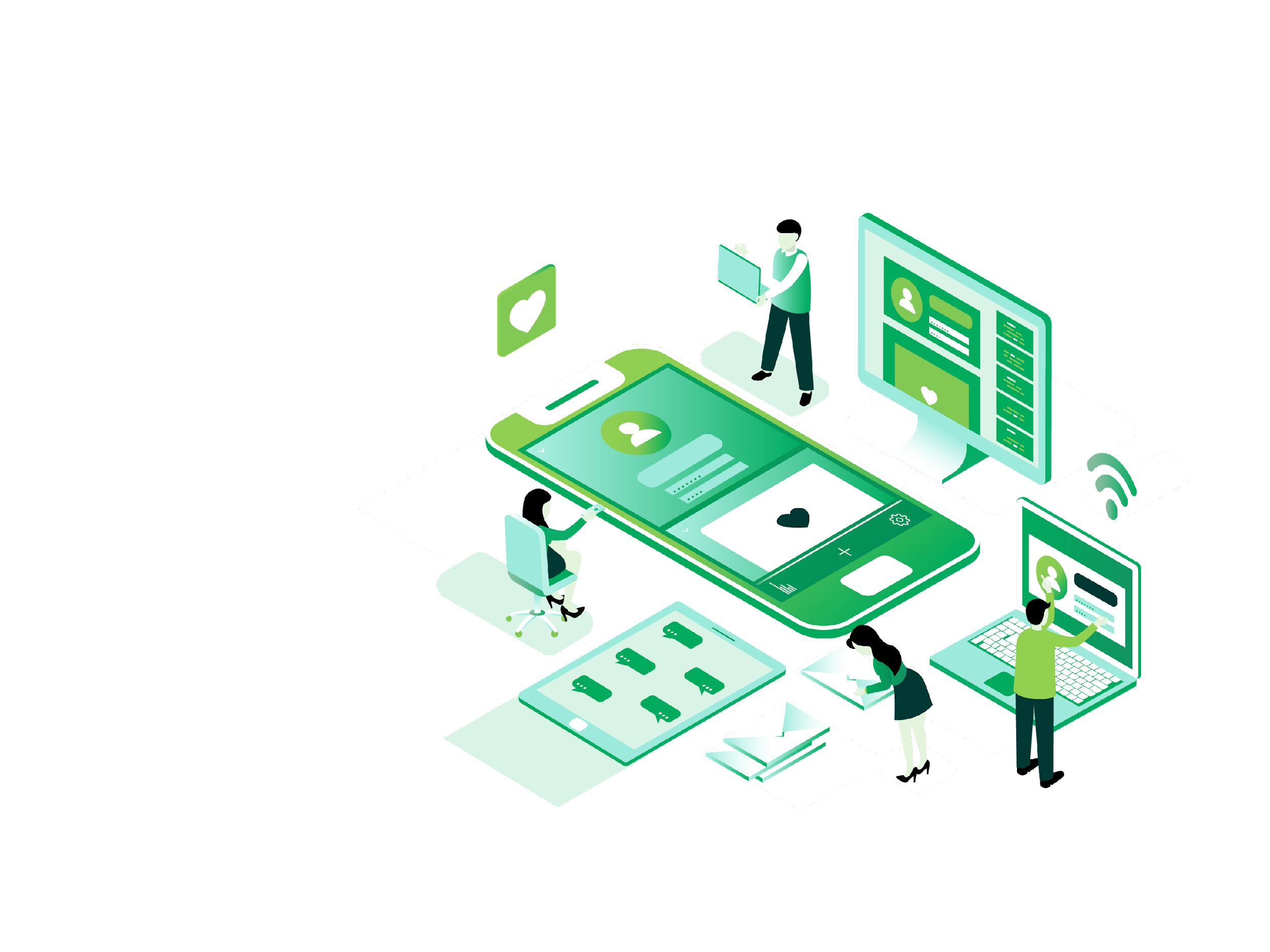 Sequency™
Pour Editeurs
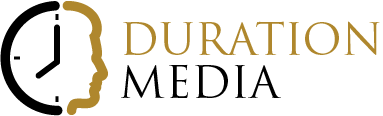 Publicité réduisant les émissions de CO2
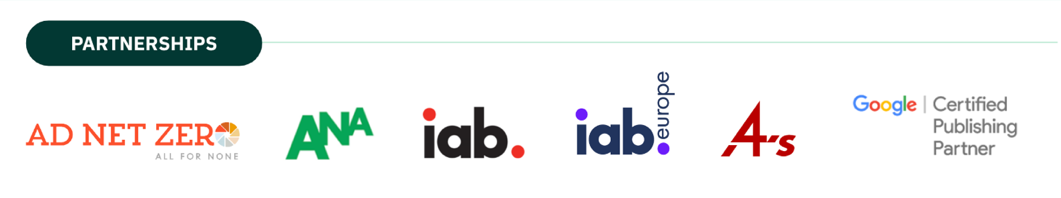 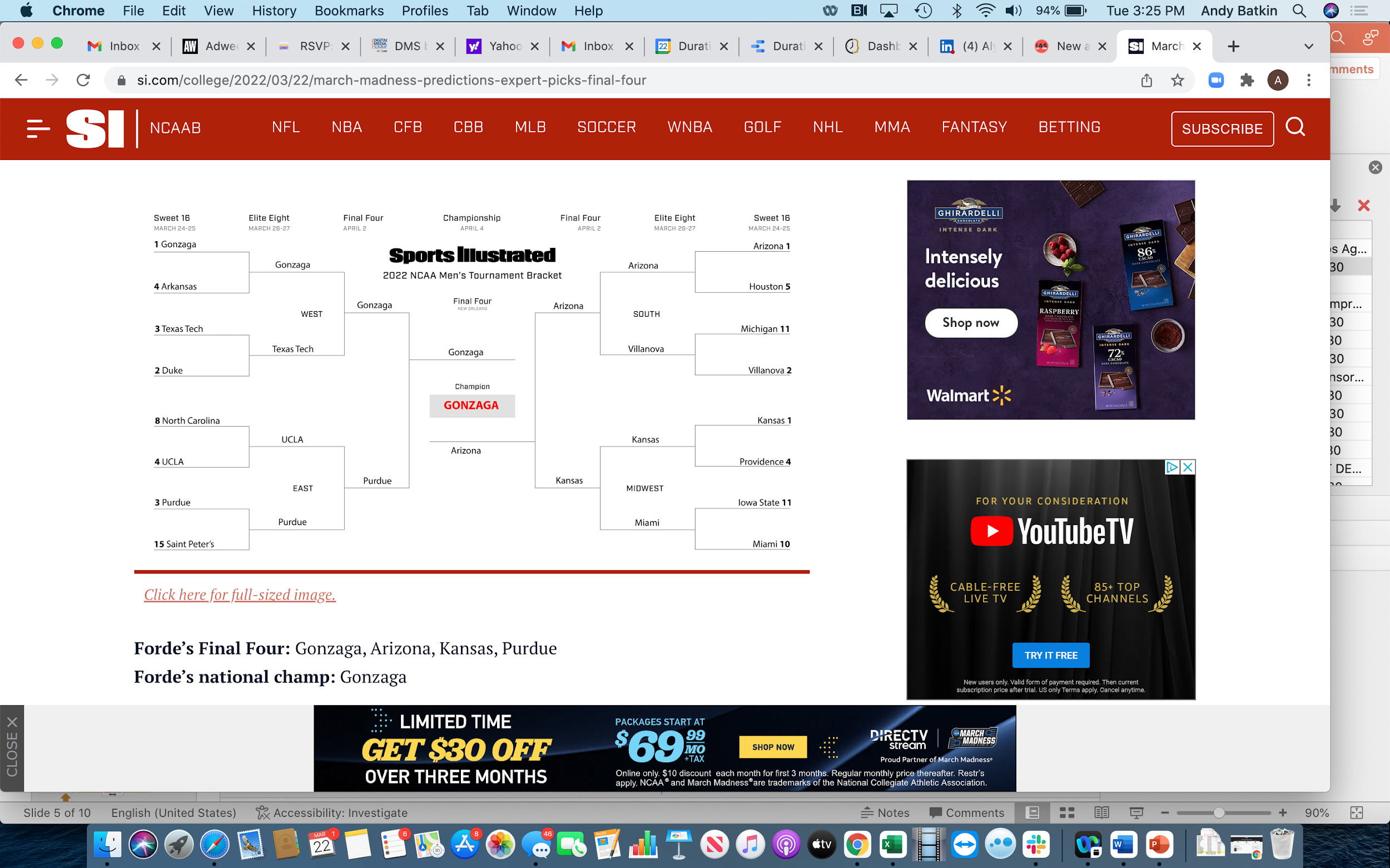 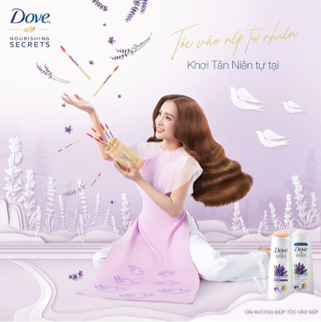 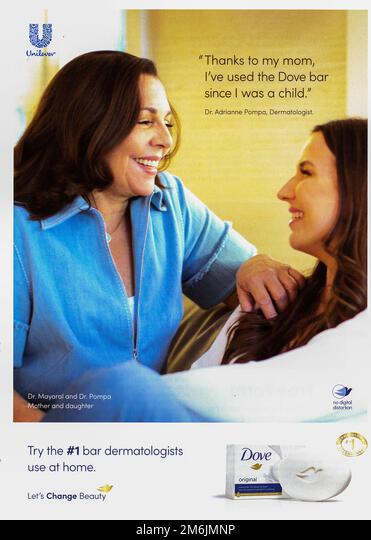 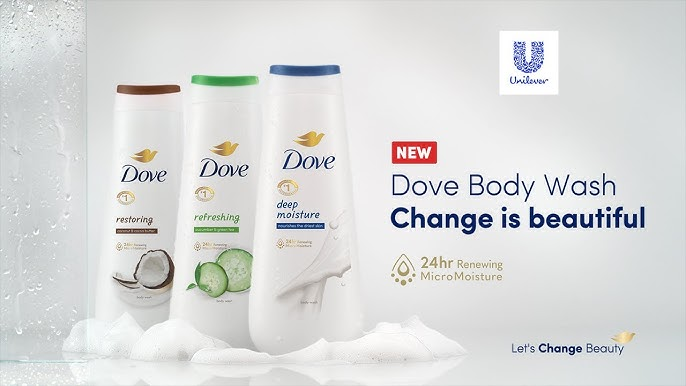 1
U.S. Patent No. 11,195,210
L'éditeur met en place Sequency™ dans GAM 
(aucun code sur la page n'est requis)
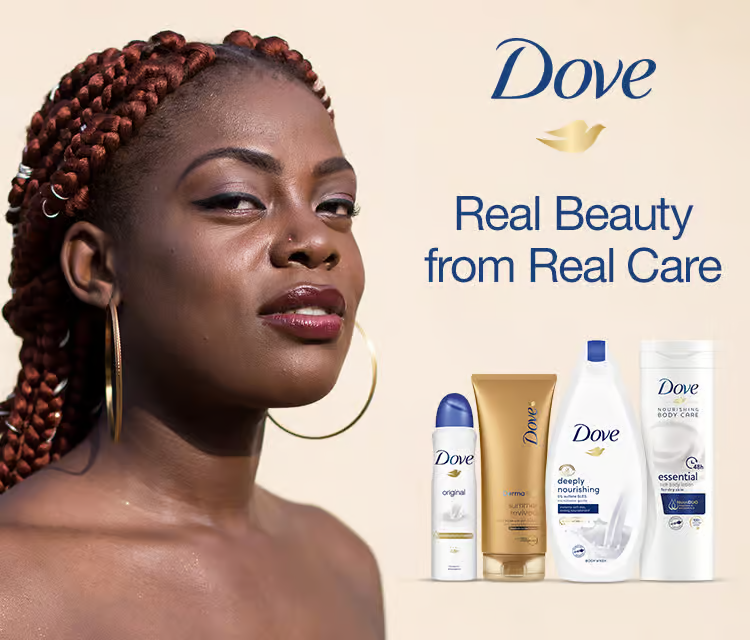 Qu'est-ce que Sequency™ pour les éditeurs ?

Sequency™ permet aux éditeurs de créer un inventaire incrémental hautement visible sans demandes d'enchères et synchronisations de cookies inutiles. 

Les éditeurs utilisent Sequency™ pour la demande directe, les deals PMP ou PG, créant un inventaire à haute viewability et augmentant les eCPM, tout en fournissant une solution média "verte" pour les acheteurs exigeant une publicité à faible émission de carbone, contrôlée tout au sein de l’Adserver GAM de l'éditeur. 

Sequency™ réduit les émissions estimées d'une campagne directe de 36,4 % en moyenne, tout en générant 48 % à 61 % d'impressions additives hautement visibles.
2
Sequency™ mesure le % de pixels & durée in view, signale ensuite au serveur la diffusion d'annonces incrémentielles
Les créativités gagnantes sont enveloppées dans l’adtech Sequency™ pour calculer la visibilité en temps réel
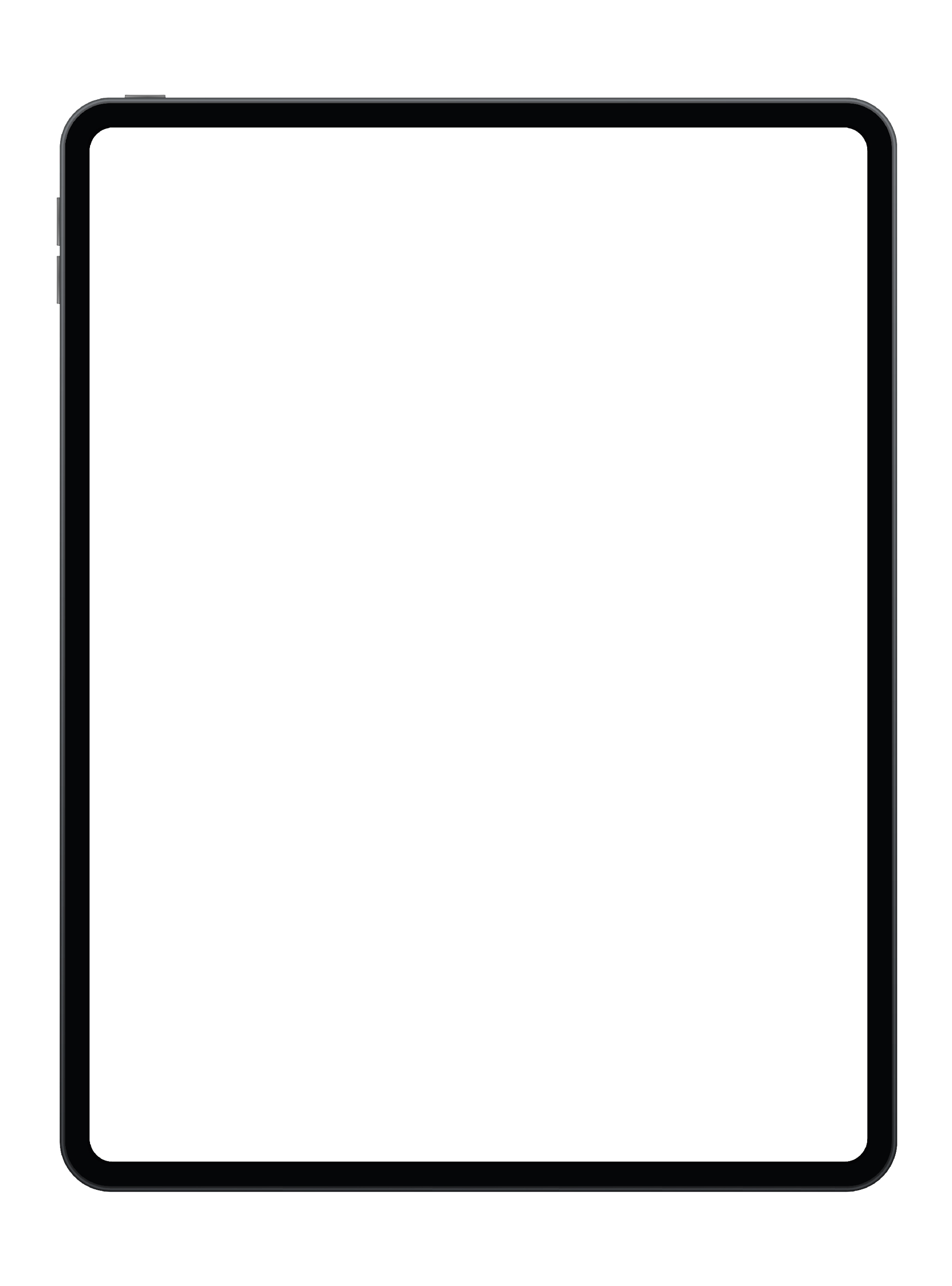 Comment marche  Sequency™ ?
5
Jusqu'à 3 publicités incrémentales servies sans bid inutile
toutes très visibles
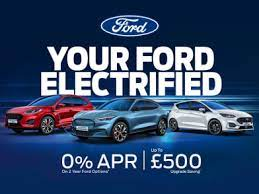 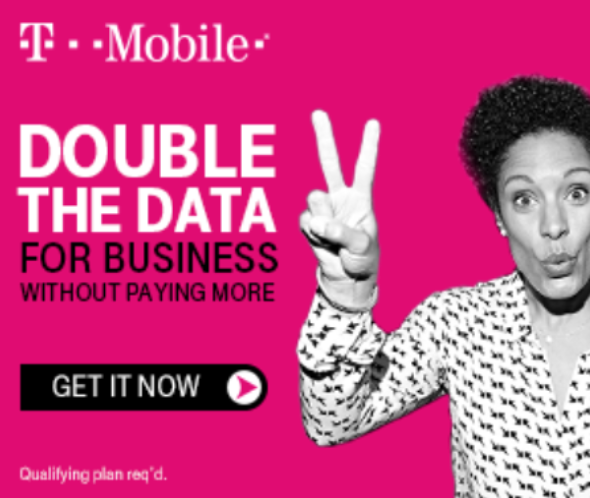 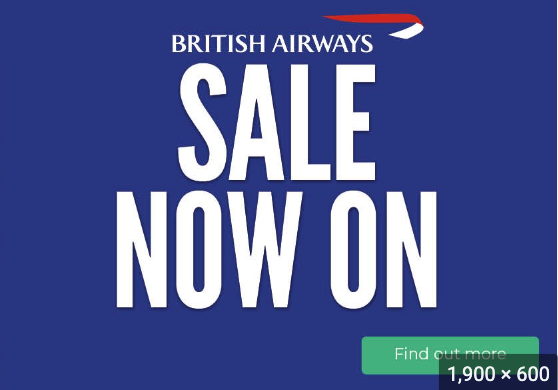 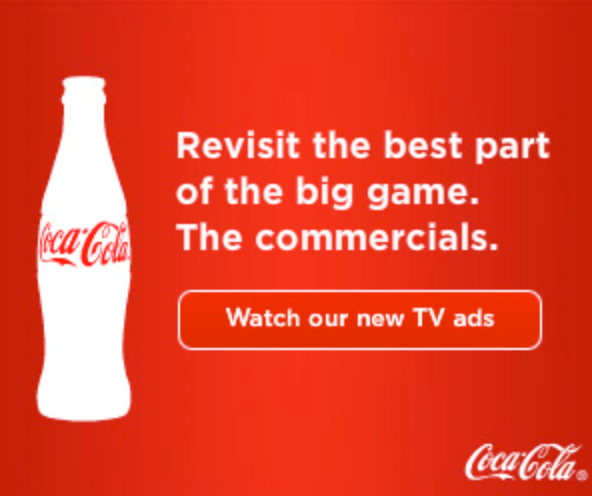 4
3
Les paramètres de Sequency™ sont définis: 
 % pixels & durée in view
Comment Sequency™ Crée de la valeur ajoutée ?
Inventaire supplementaire
Revenu additionnel
Solution Green Media
Sequency™ incite les acheteurs à acheter de l'inventaire en vente directe, ce qui permet aux éditeurs d'augmenter leurs revenus.
Sequency™ offre aux éditeurs une solution Green média  pour les acheteurs qui cherchent à réduire les émissions de carbone de leurs achats média.
Sequency ™ crée un pod d’impressions Display highly-viewable, augmentant l’inventaire de l’éditeur de 48%-61%
Pour en savoir plus et commencer, contactez-nous à info@durationmedia.net
Case Study: 
 Comment la Sequency™ stimule    
 performance pour les annonceurs 
 et de revenus pour les éditeurs tout en   
 tout en réduisant les émissions de carbone
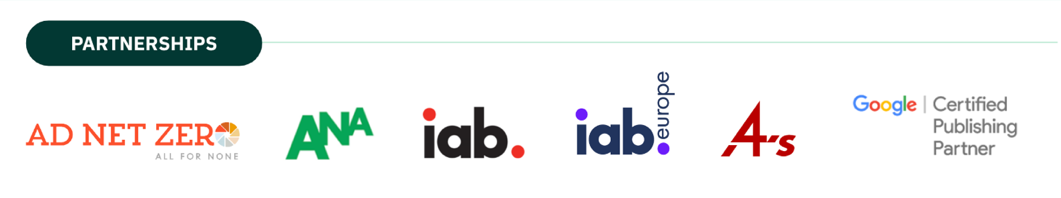 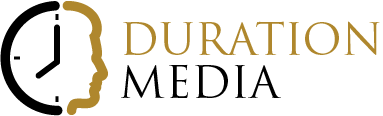 Un éditeur Tier 1 dans la catégorie Maison et Jardin s'est appuyé sur Sequency™ pour créer 3 millions d'impressions incrémentales, hautement visibles, qui ont entraîné une augmentation de 56 % du CTR et une réduction de 54 % des émissions de carbone estimées.
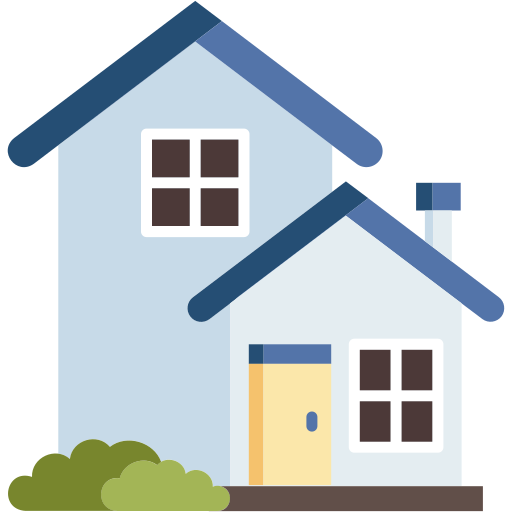 1st Imps Servies :	             2,600,000
Imps Servies Sequency™ :         3,000,000
Total : 		              5,600,000
Categotie Publisher :         Maison et jardin
Categorie Annonceur :       Service Publique
Impressions Achetées :     5,600,000
CPM :                                        £4.00
Pixels In-View : 		90%
Durée In-View (seconds)	10
Benchmark CTR : 	                .44%
Sequency™ CTR :                             .69%
Reduction Est CO2 :	                54%*
Performances accrues
Réductions des Emissions
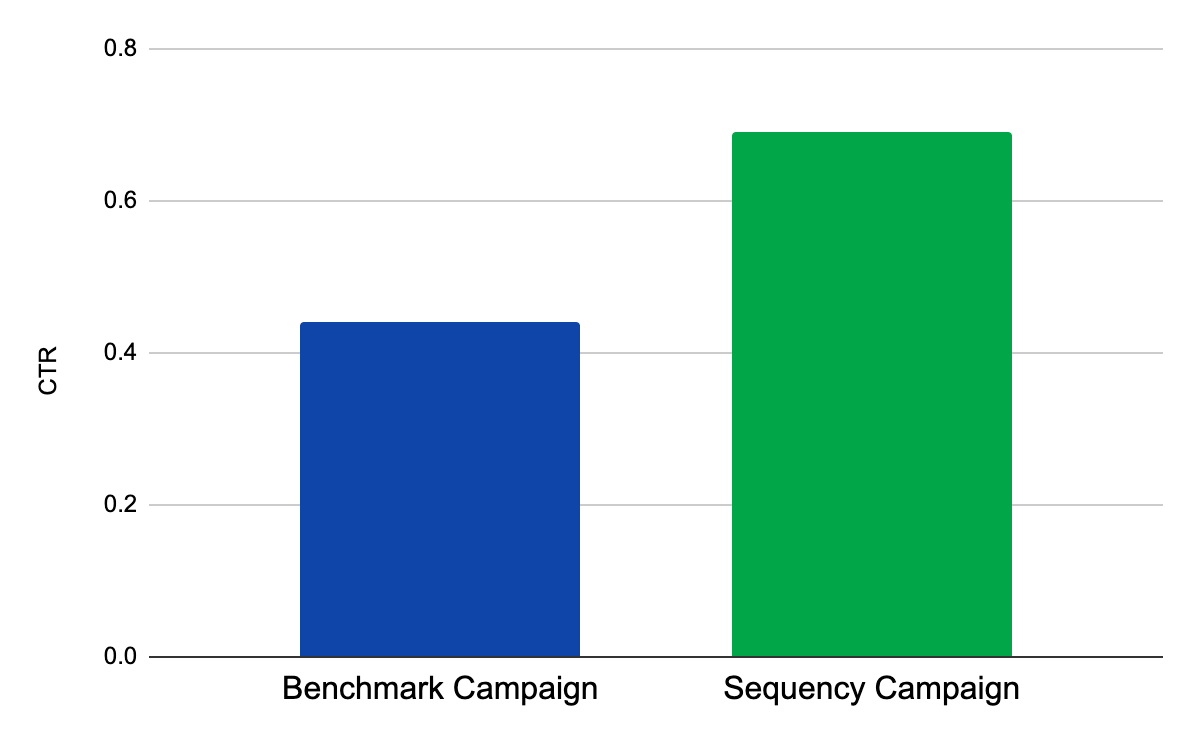 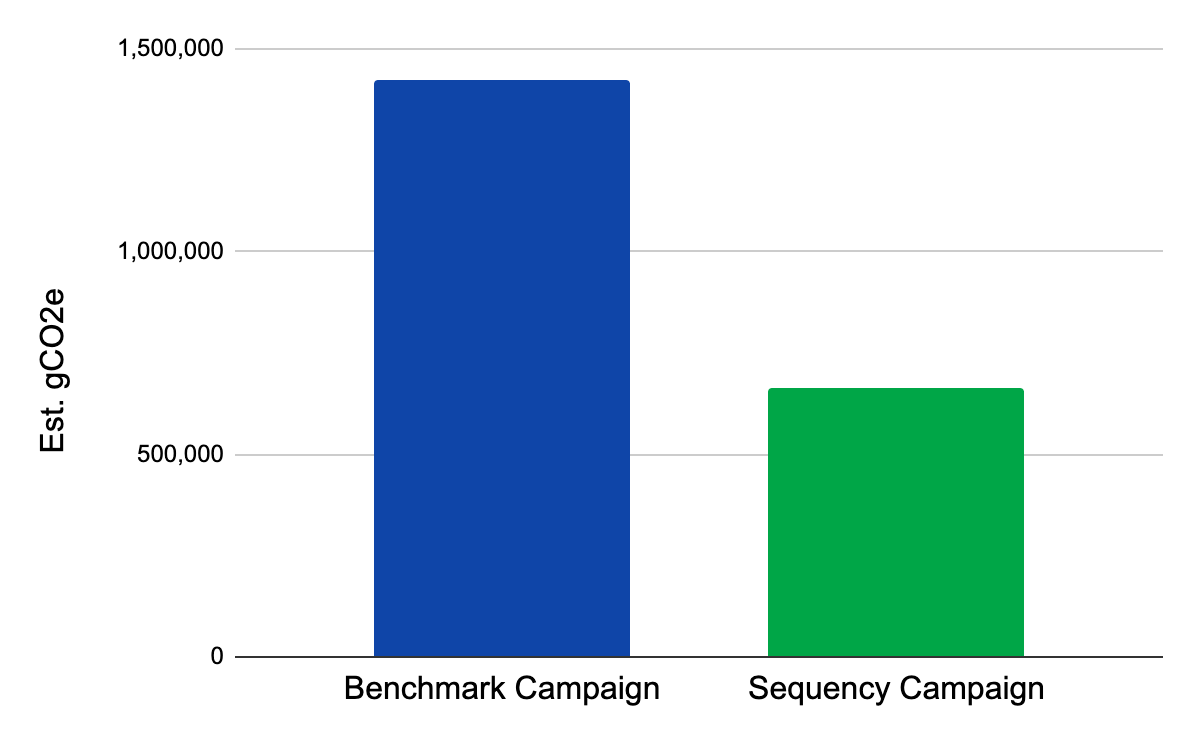 +56%
-54%
1,421,280
 gCO2e
665,520
 gCO2e
.44%
.69%
Pour en savoir plus et commencer, contactez-nous à info@durationmedia.net
Sequency™
Pour Editeurs
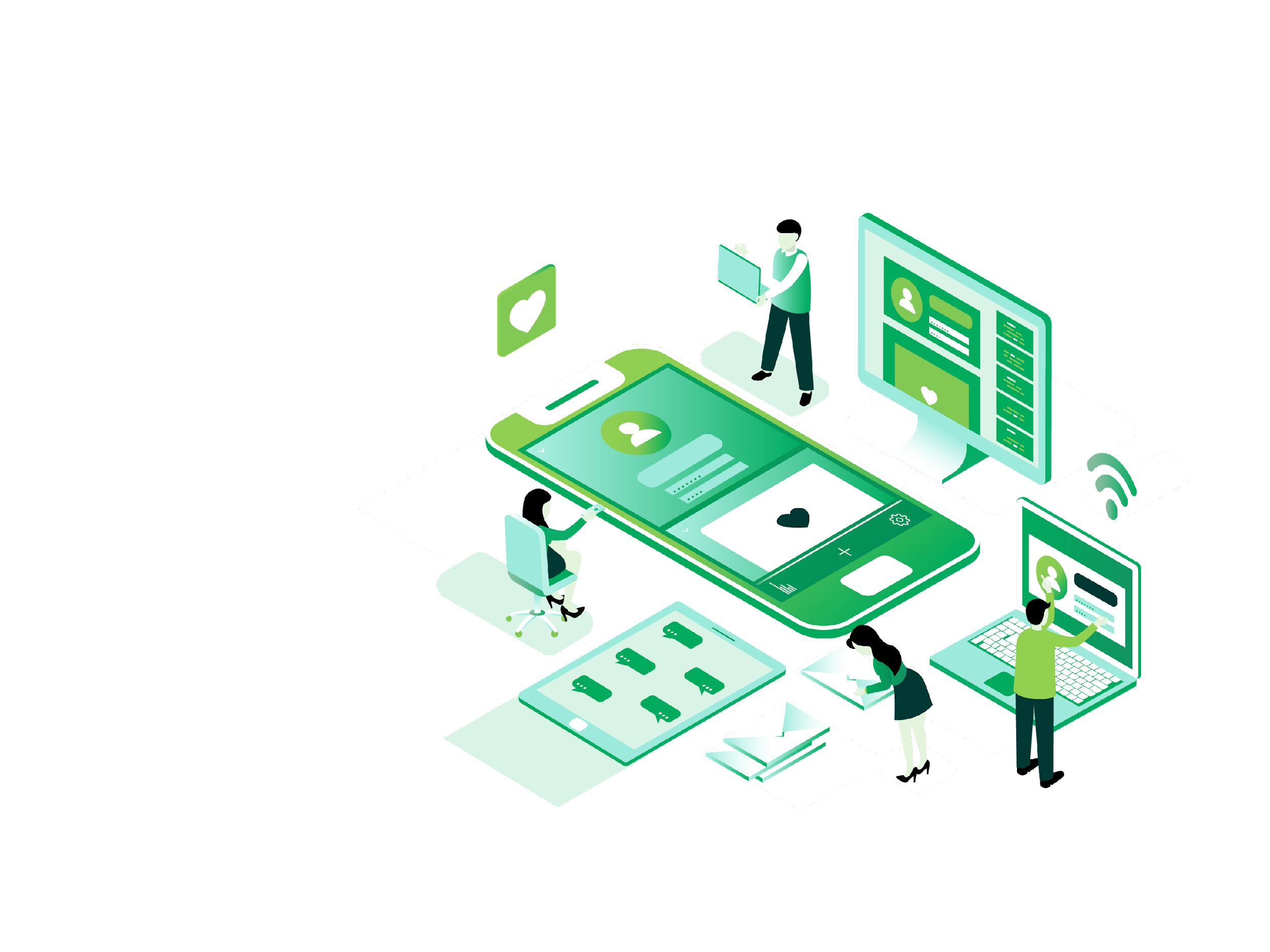 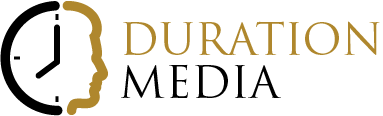 Set-up de Campagne Publisher Sequency™ 
Direct Demand & PMP
Sequency™ for Publishers Onboarding
Prerequisites
Required: Publisher utilizing GAM Ad Server - We need to know Publisher’s GAM Network ID
Required: DM to get GAM API access - Administrator (Ad Manager Only)
Automated GAM API Setup - Action steps
Creation of Core components used for Sequency™ 

GAM SERVICE ACCOUNT
Create a Sequency™ GAM Service Account for Automation of Sequency™ Integration
Duration will push 3 unique Sequency™ GAM ad units through API
Duration will export 3 corresponding GAM passback tags
Duration will build Sequency™ backend linkage to those ad units.

CREATIVE TEMPLATE 
Publisher will Import Custom Creative template for use in Sequency™ Campaigns
SETUP COMPLETE
Sequency™ Pour Publishers
Tarif
Duration Media facture une redevance SaaS pour la mesure de chaque impression. La facturation est déclenchée lorsque la première impression séquentielle est générée et s'applique à partir de la première impression et à toutes les impressions suivantes.
Pour en savoir plus et commencer, contactez-nous à info@durationmedia.net